Jason’s Trail new Boardwalk
13 January 2017
Looking East		Looking West
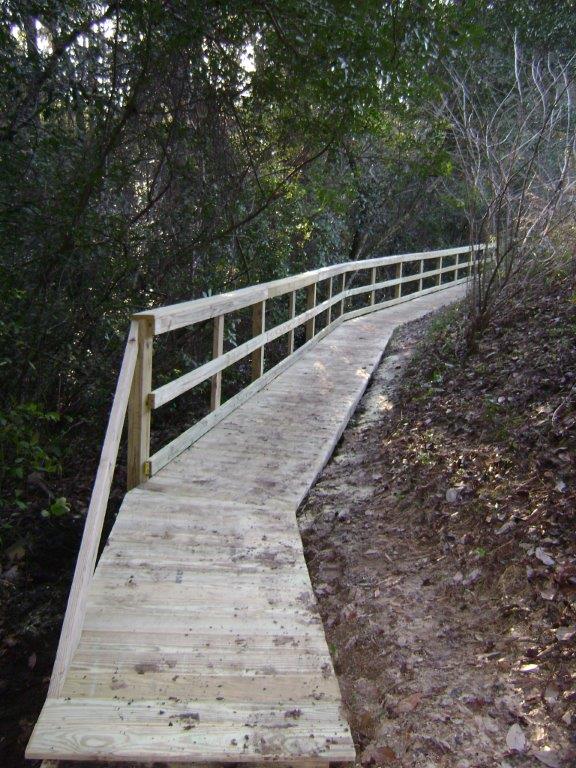